Lisette’s Collaboration Supercard Deck
The following 24 Supercards are courtesy Lisette Sutherland’s openheartedness, and the amazing resources she has created on https://collaborationsuperpowers.com
You can find the cards here: https://www.collaborationsuperpowers.com/shop/ but if you are unfamiliar with Lisette’s work, you are in for a treat – just follow your nose. 
This particular deck has been imported into PowerPoint for use in conjunction with the Meeting Toolchest’s Virtual Flipchart resources that are available here: 
https://meeting.toolchest.org/virtual-flipcharts/
To use them, follow the instructions on the webpage above, and then load the cards in the same way as described for the various flipcharts. 
Once you are set up in ‘reading view’, click to go to the selector slide (slide 26) then click the card you want to display – that’s it. Clicking the displayed card will return you to the selector slide. 
Simply click the eye symbol in OBS to turn the cards off when you are not using them.
Kindest regards, Mike Clargo – Curator, Meeting Toolchest
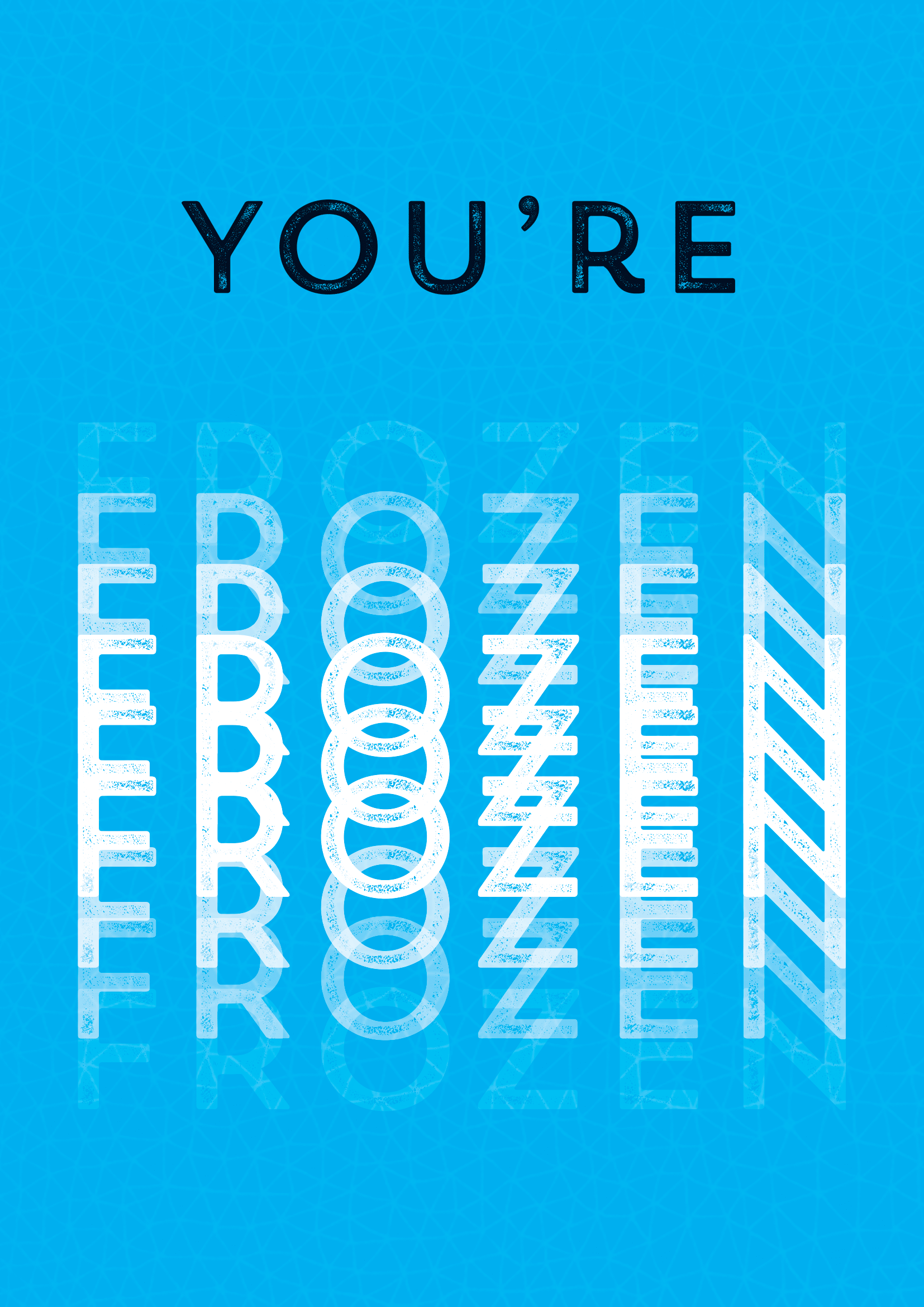 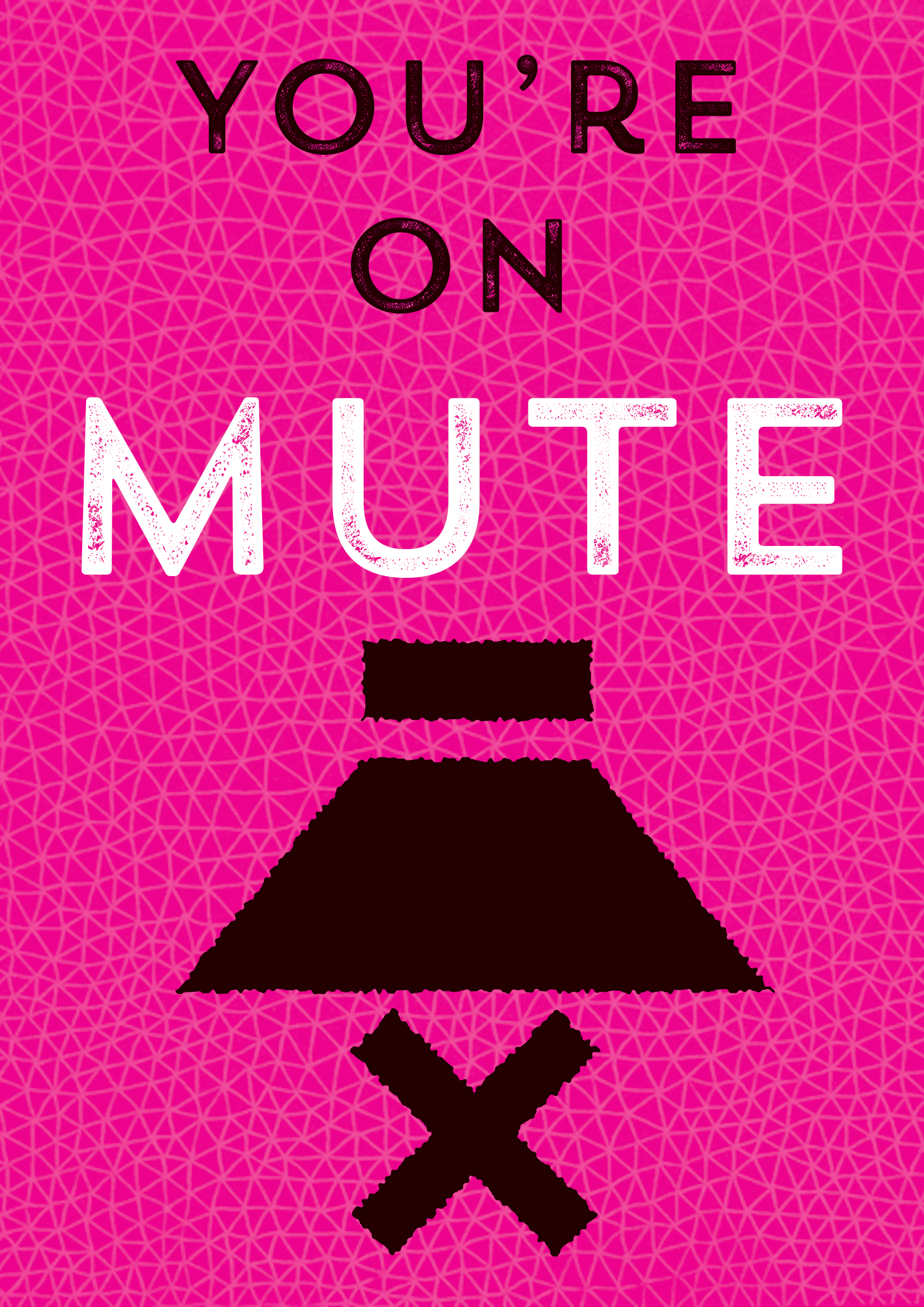 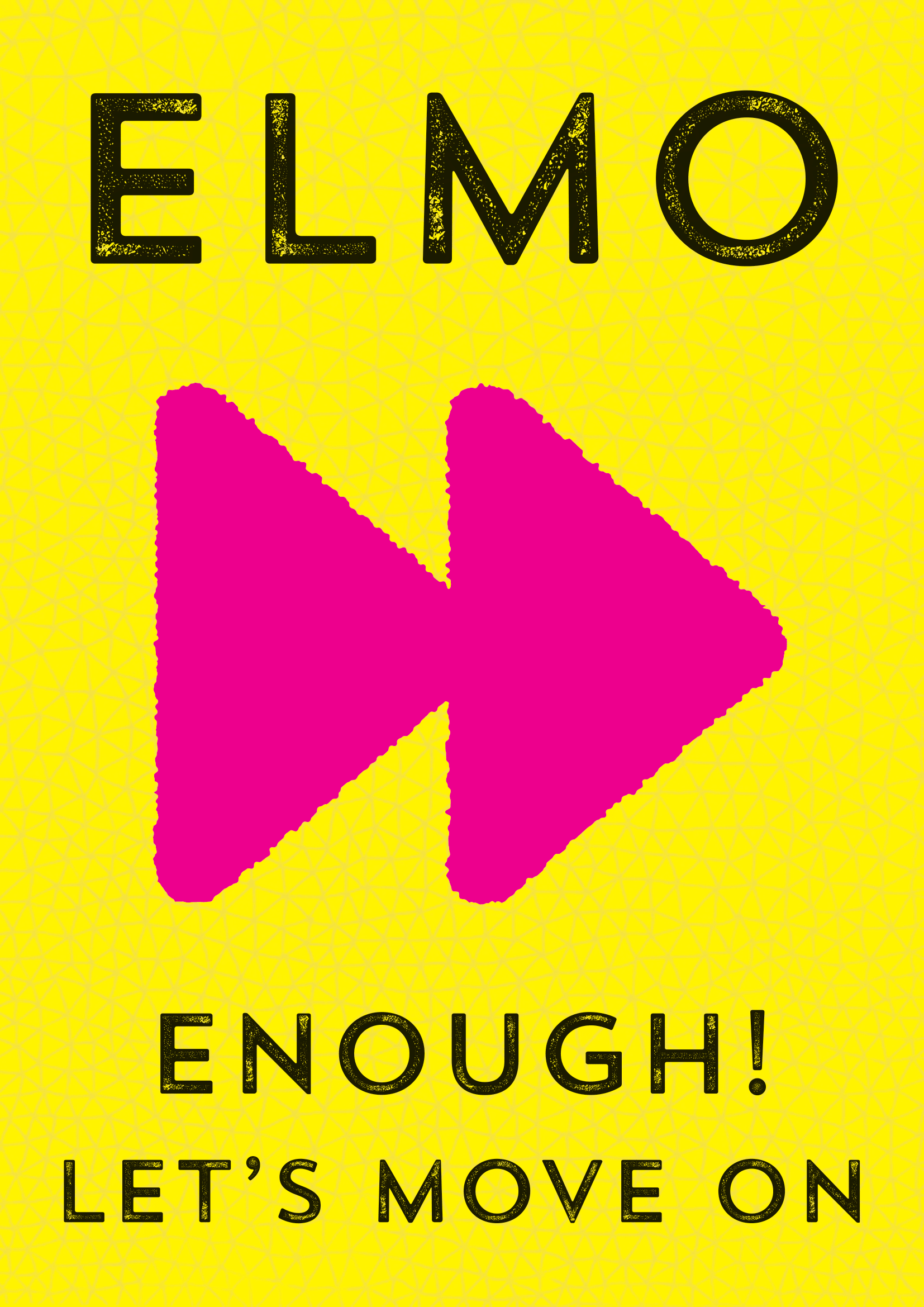 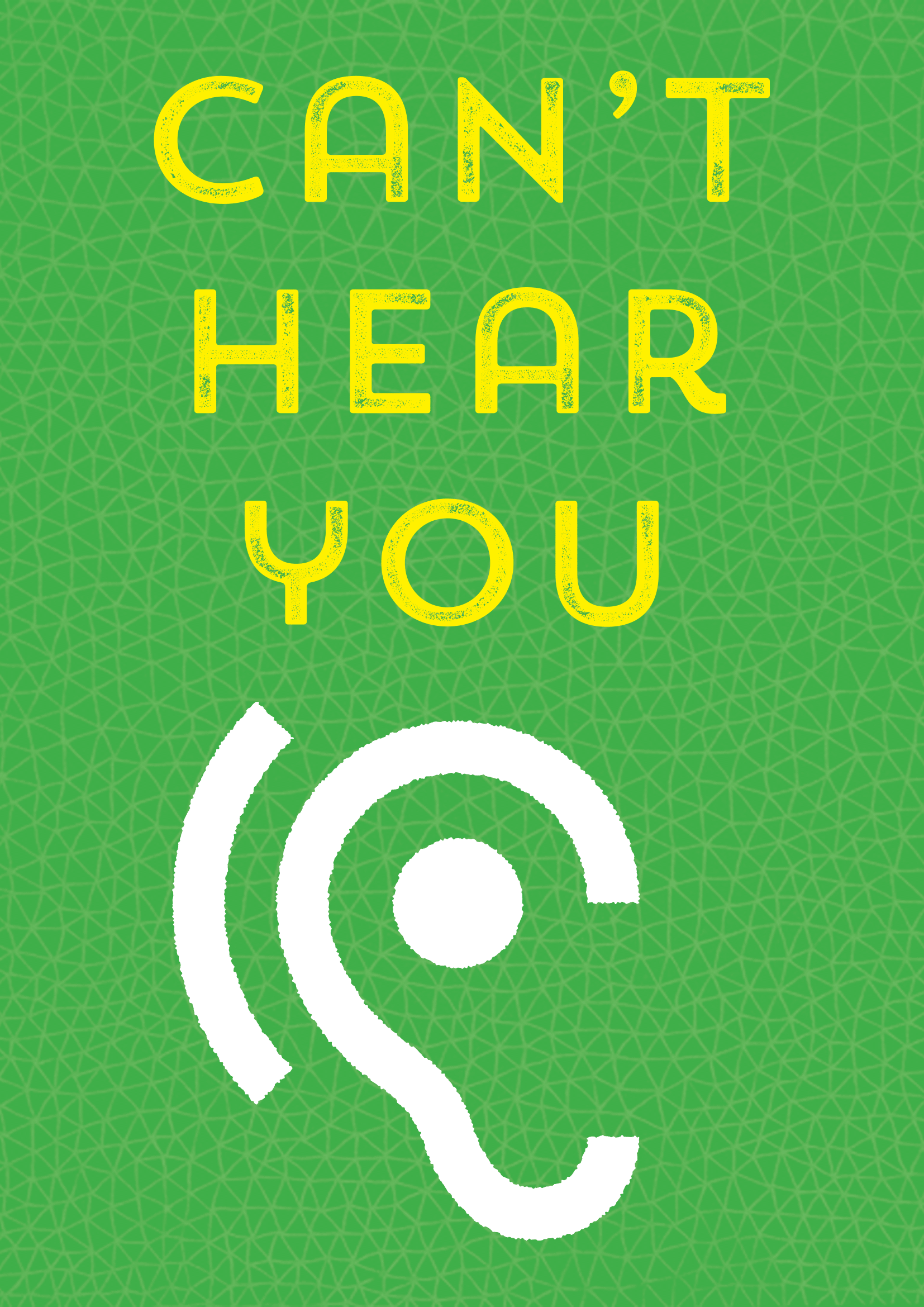 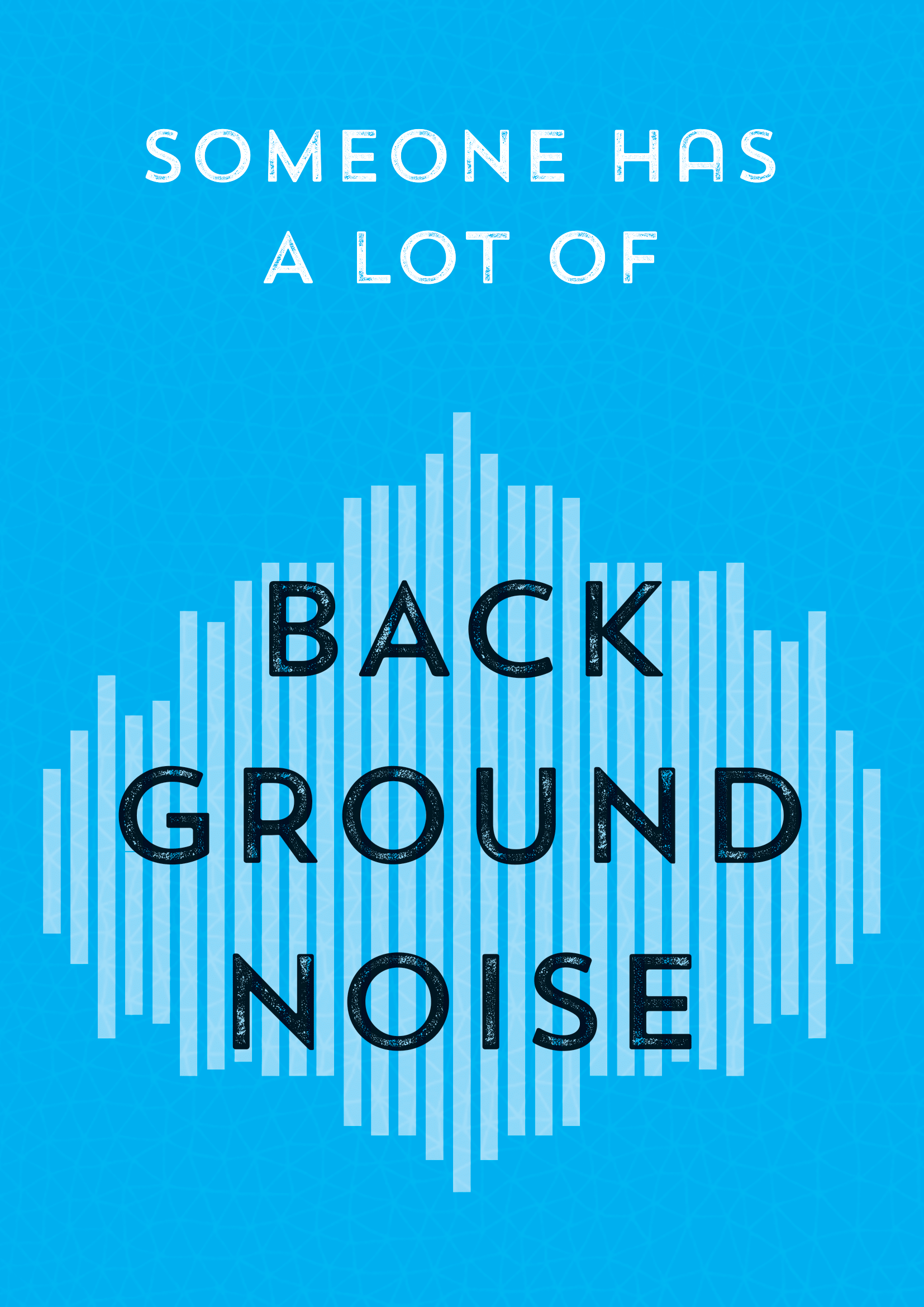 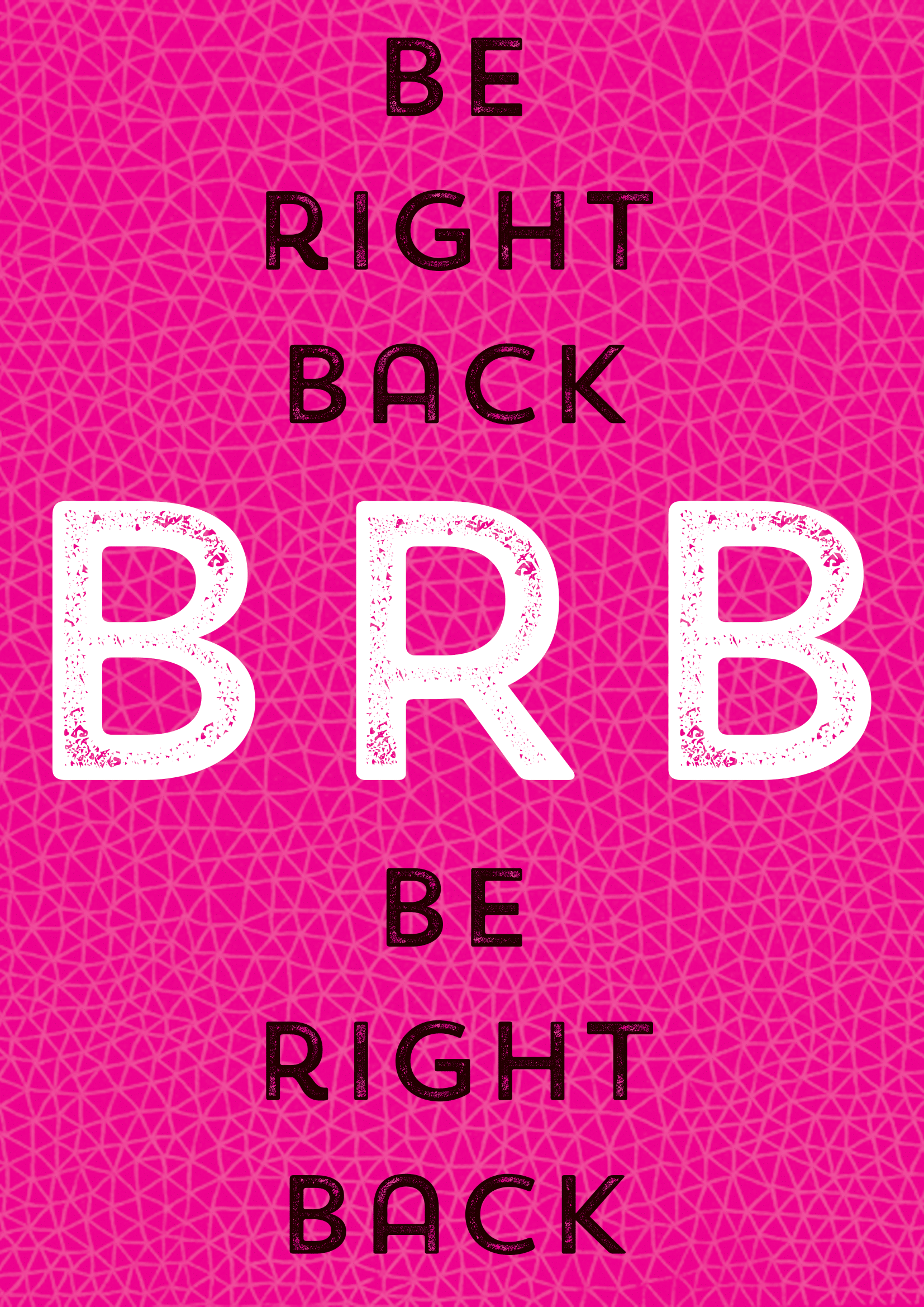 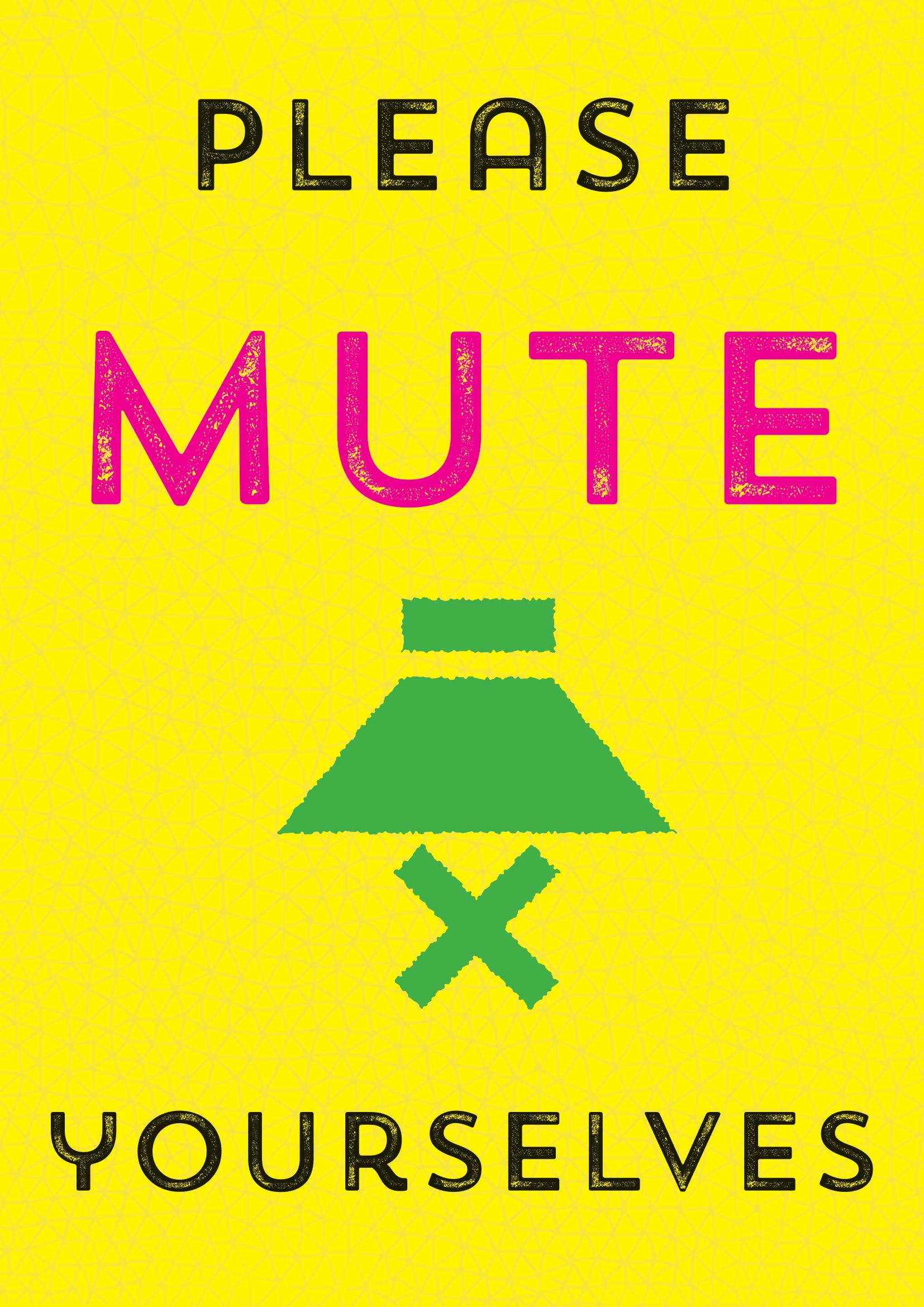 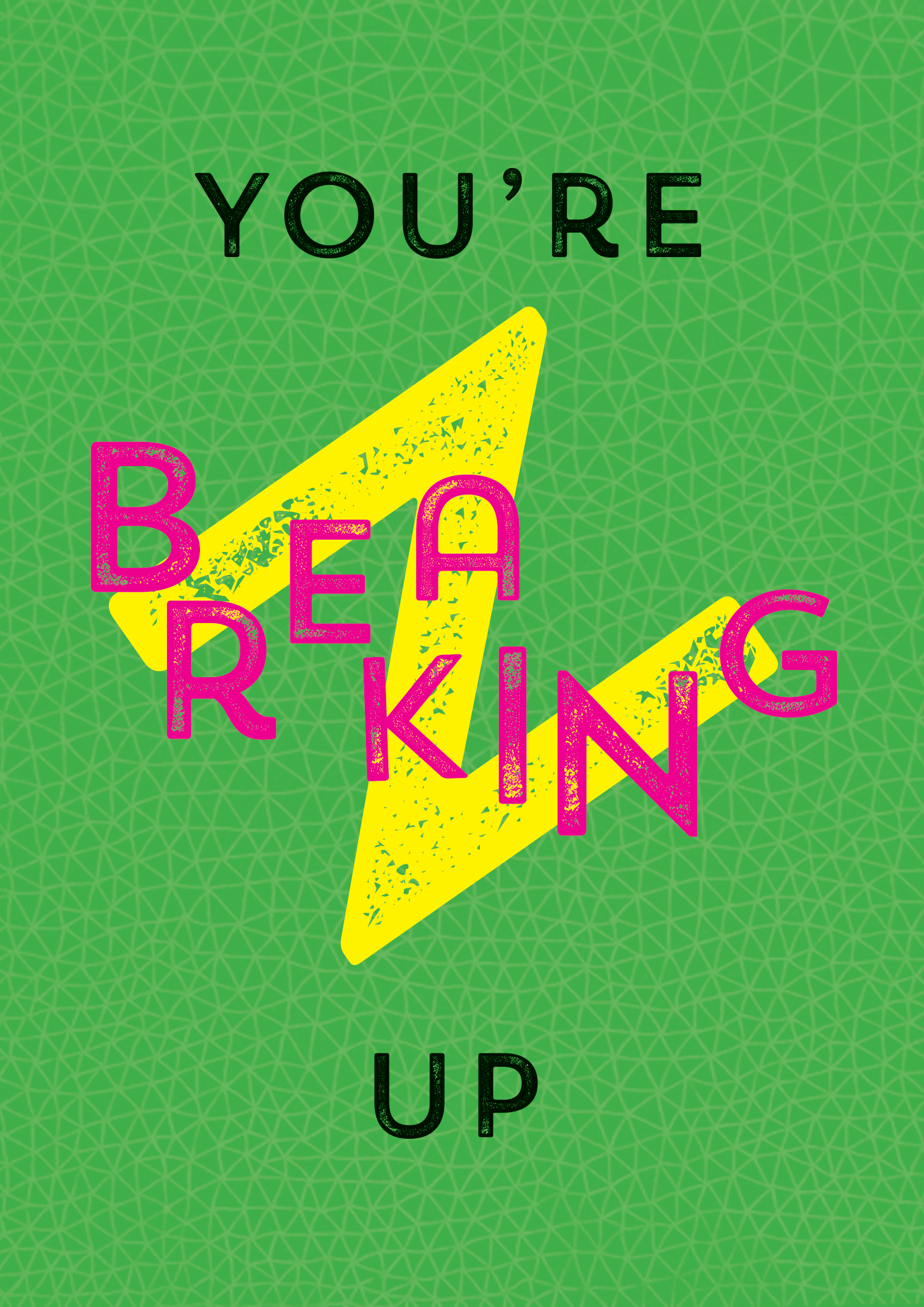 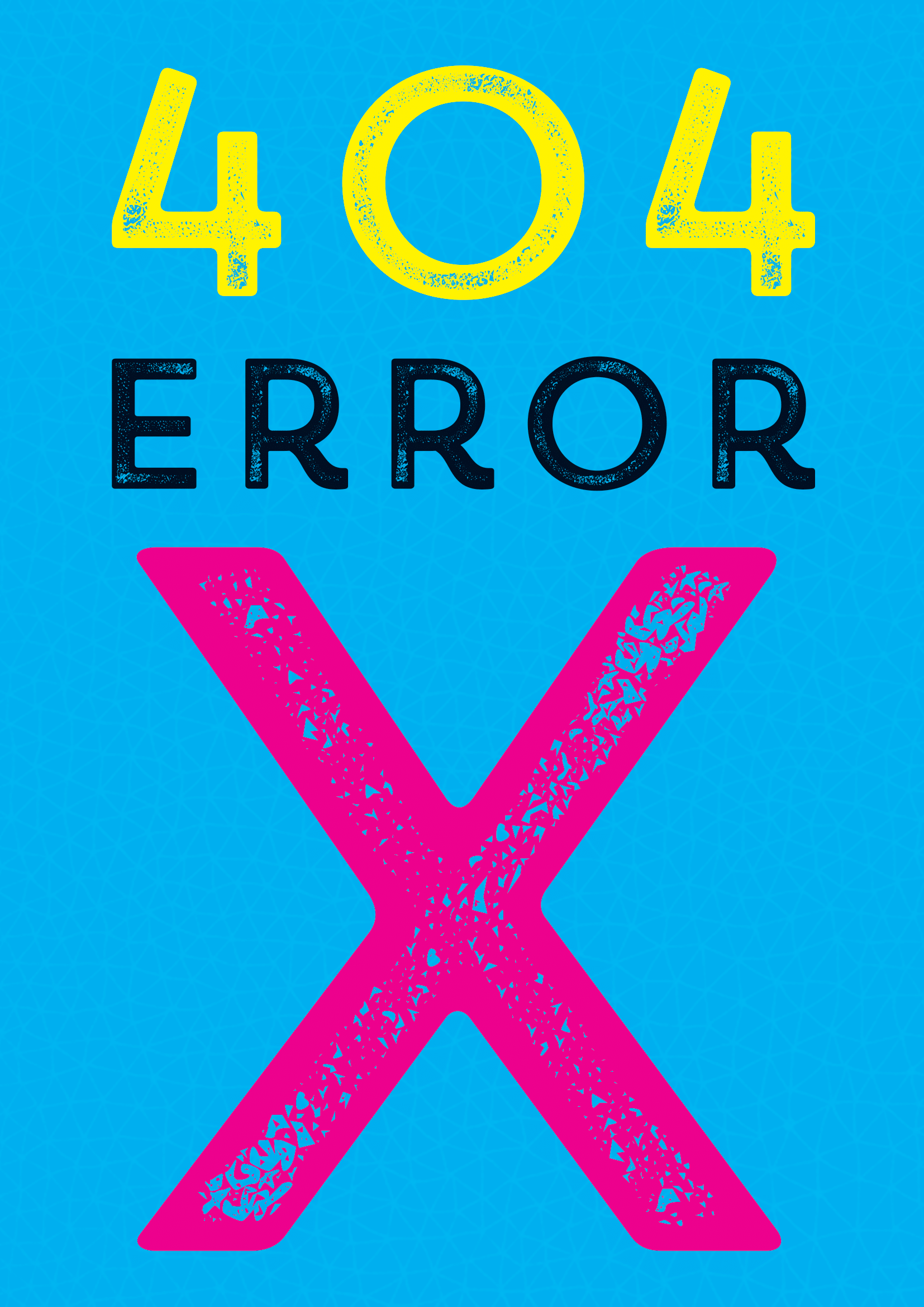 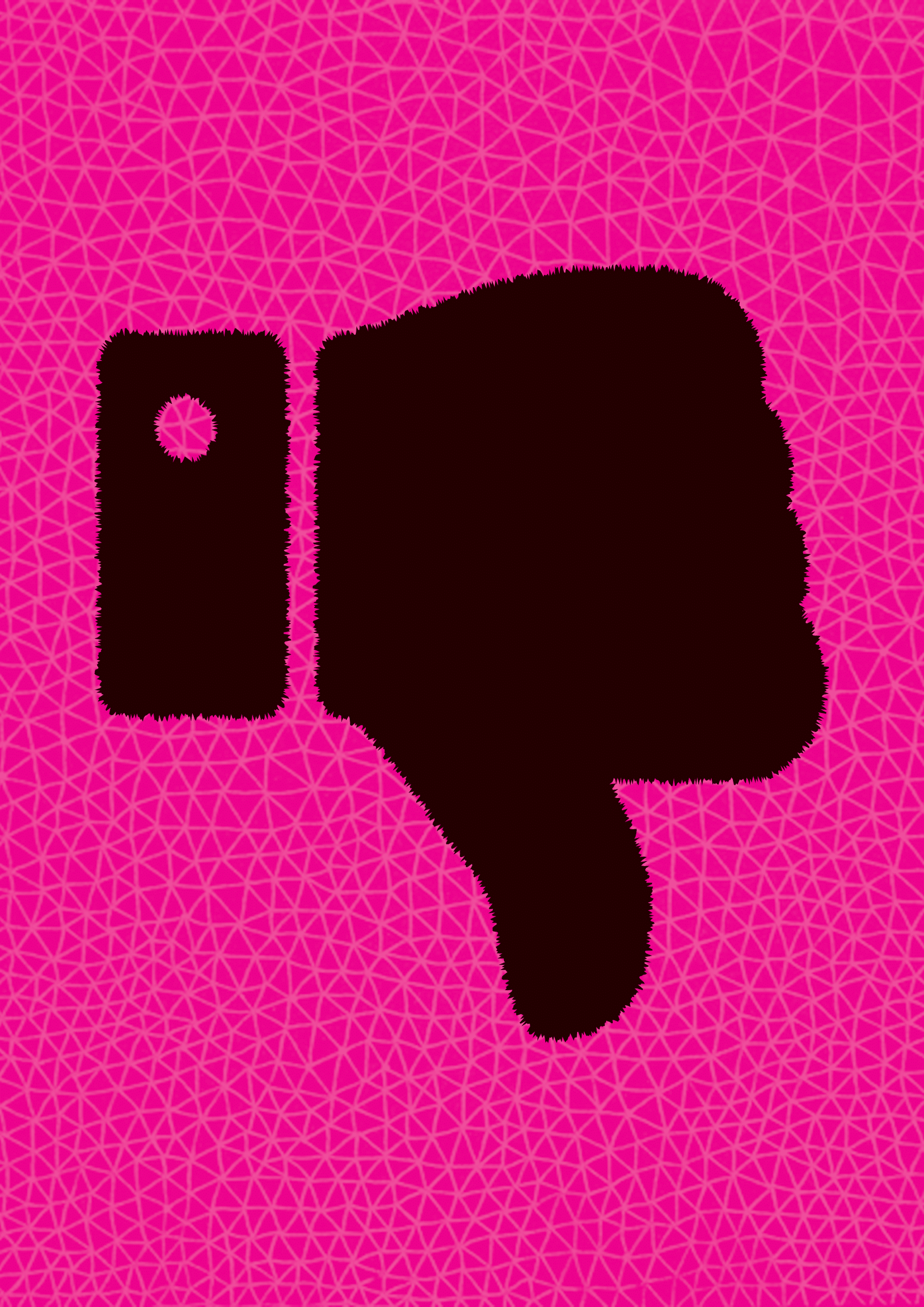 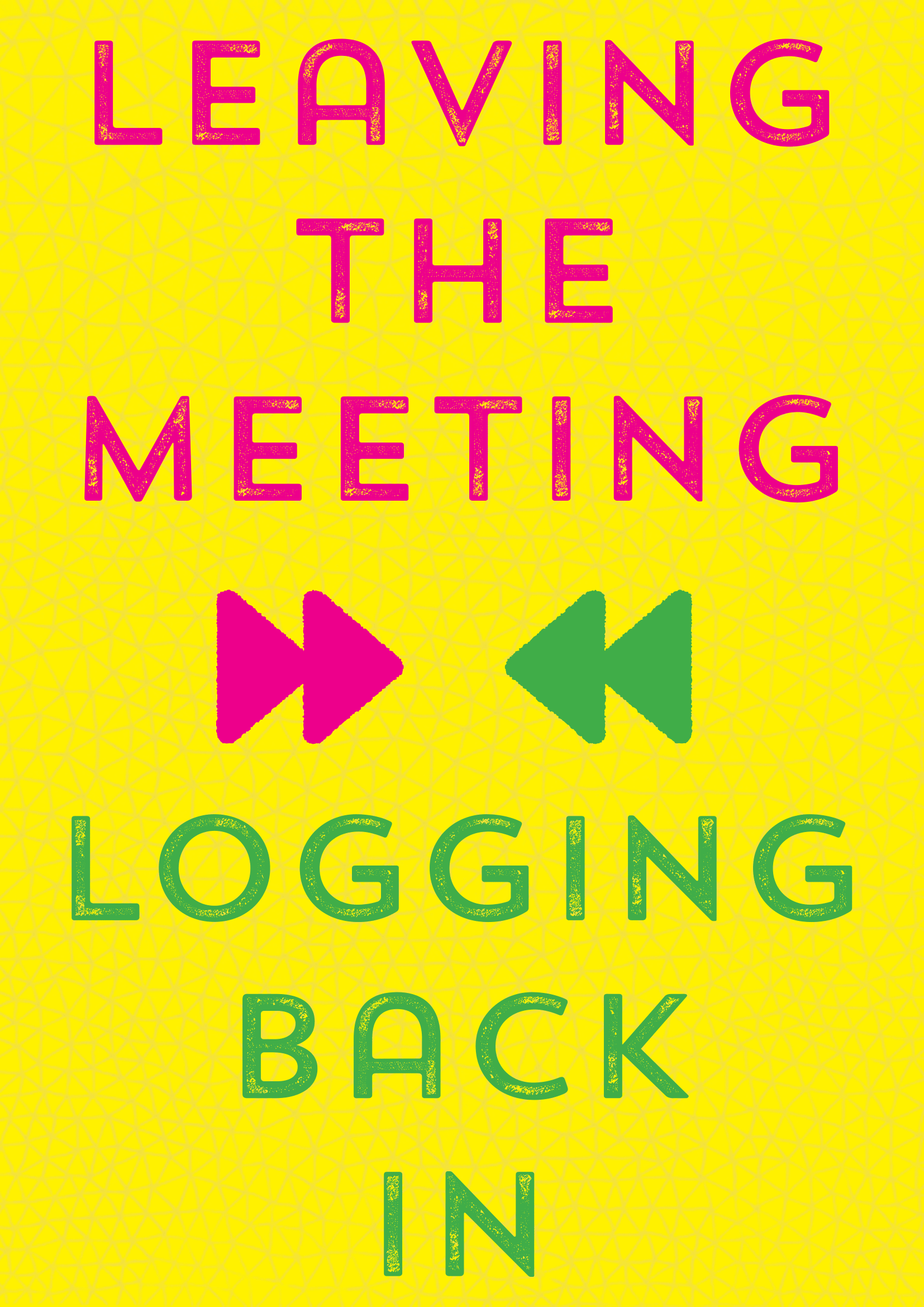 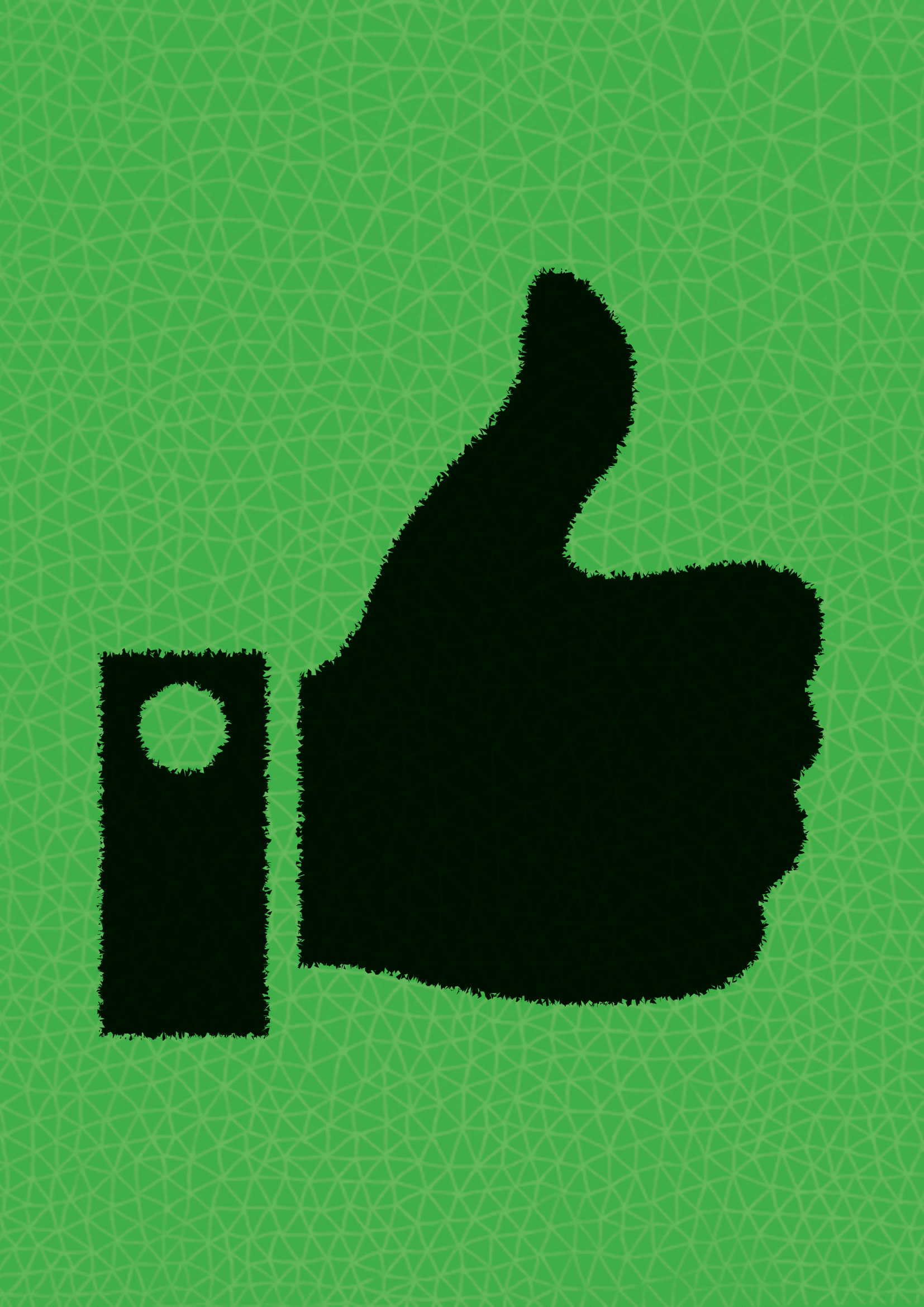 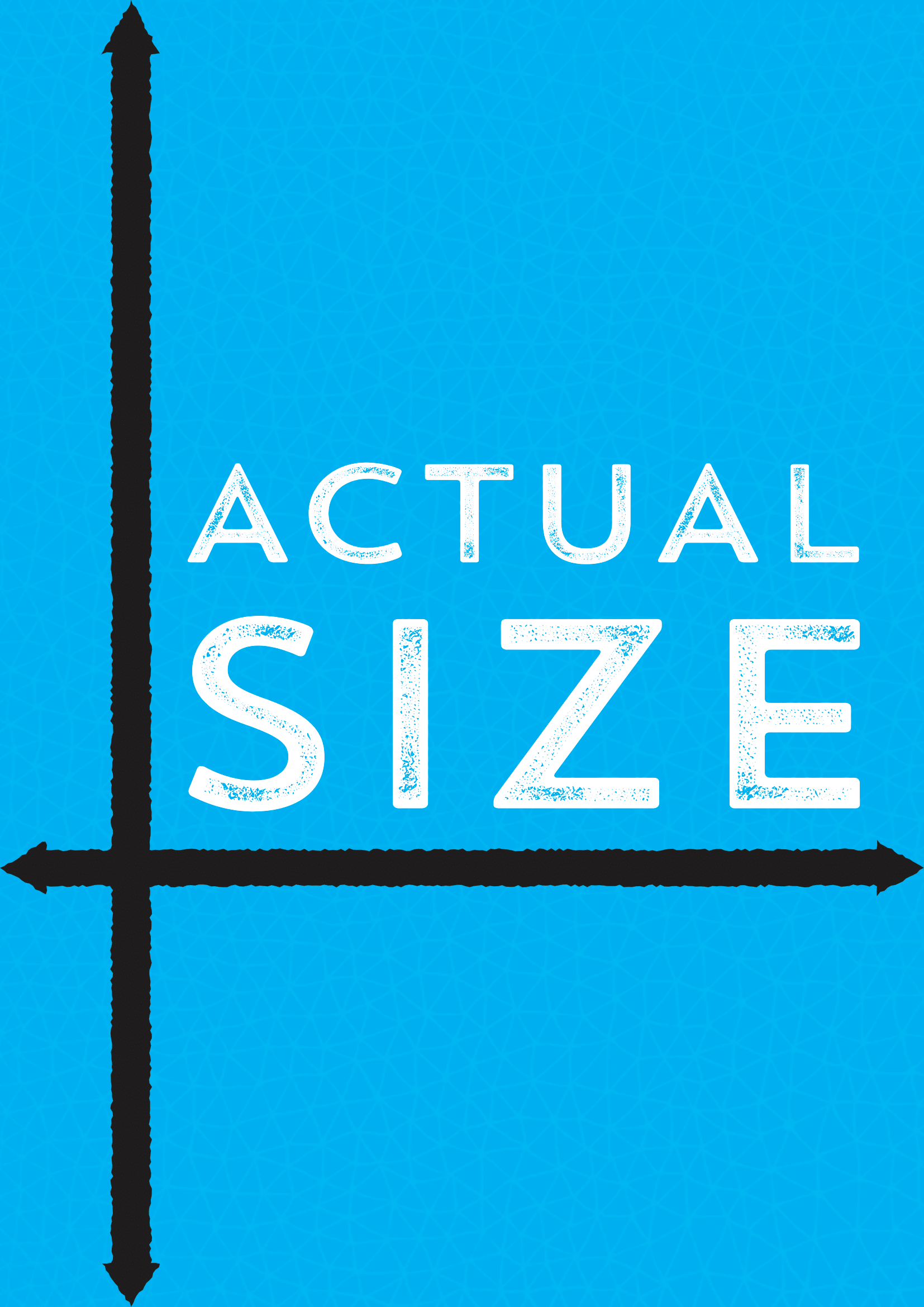 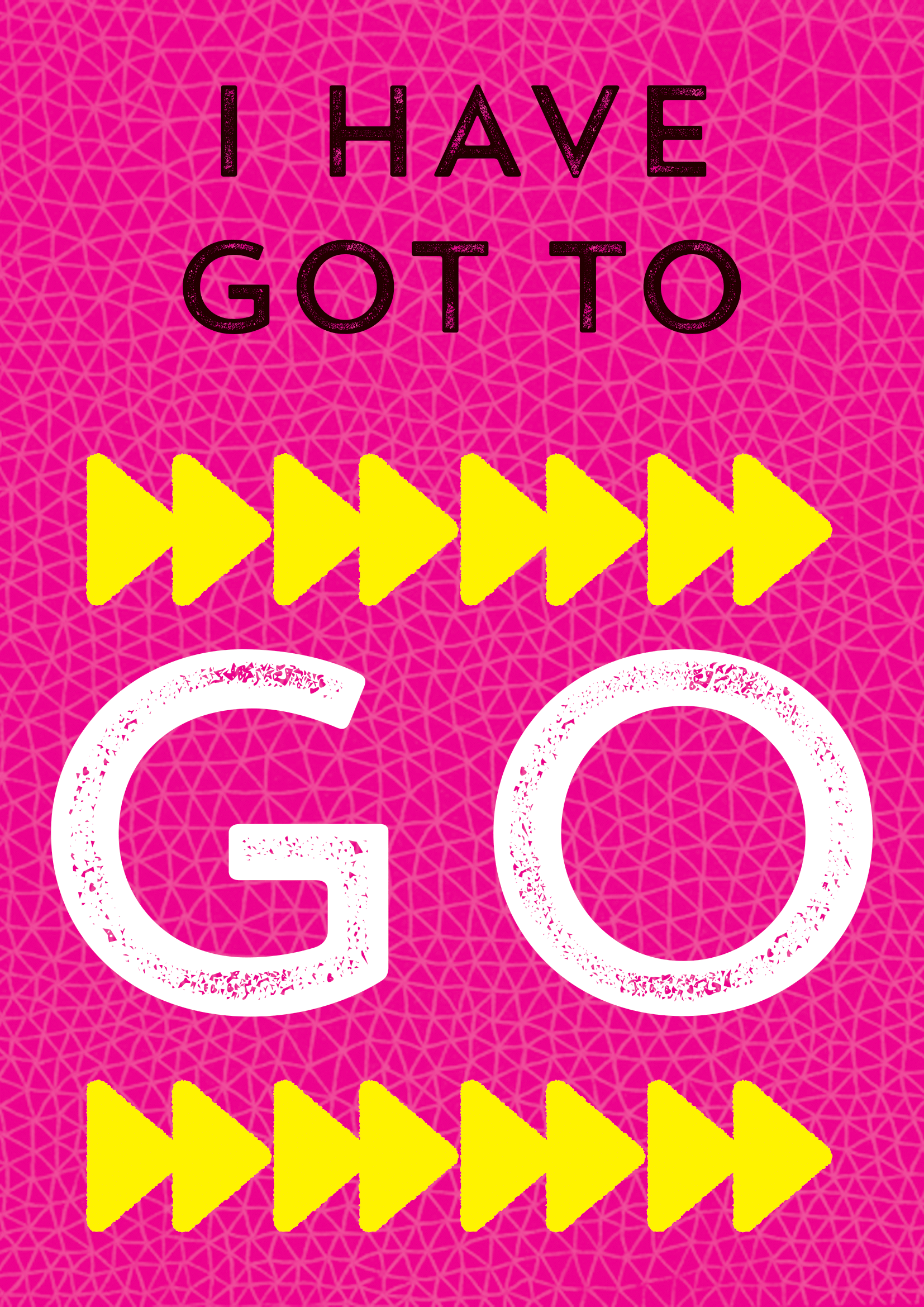 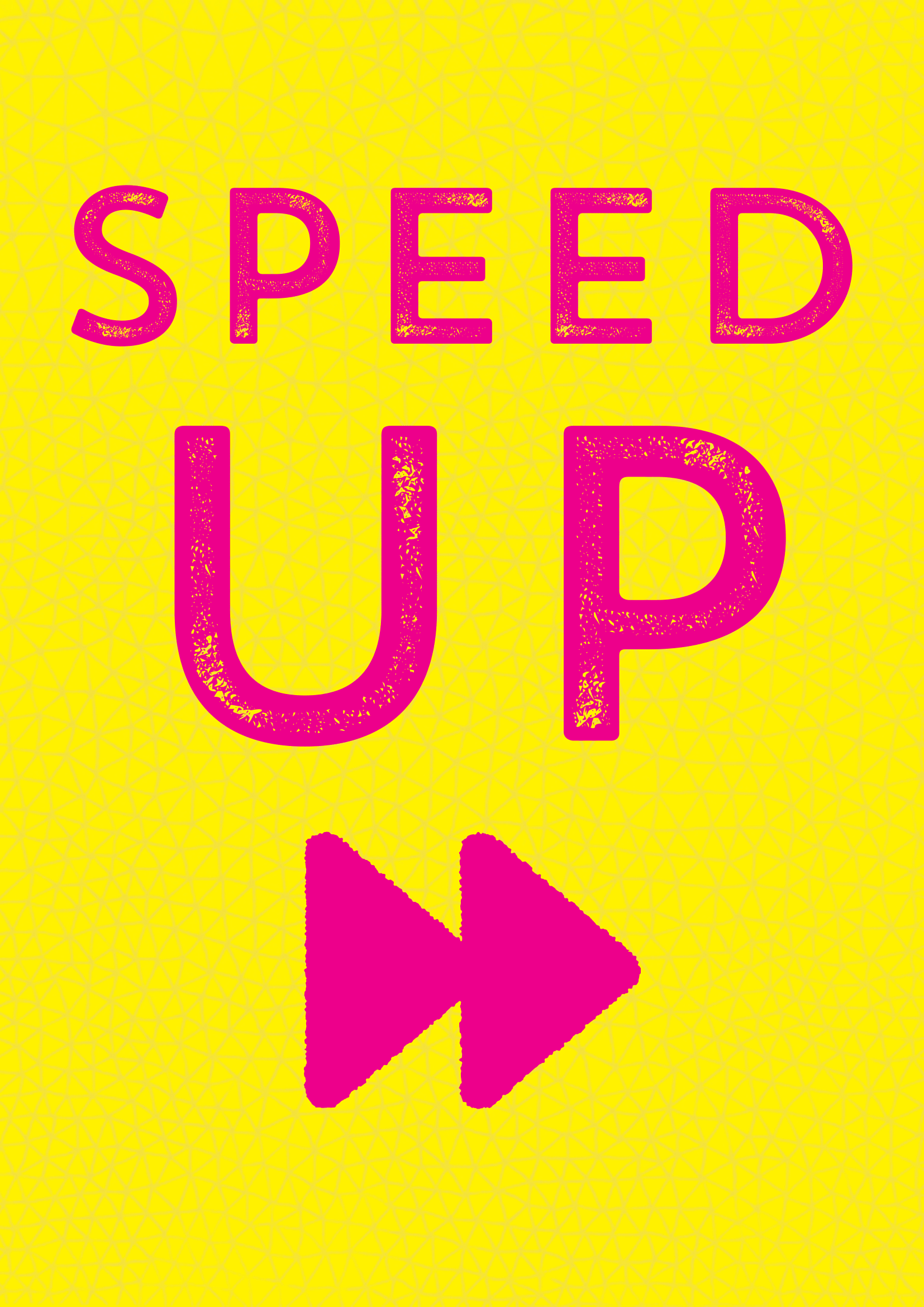 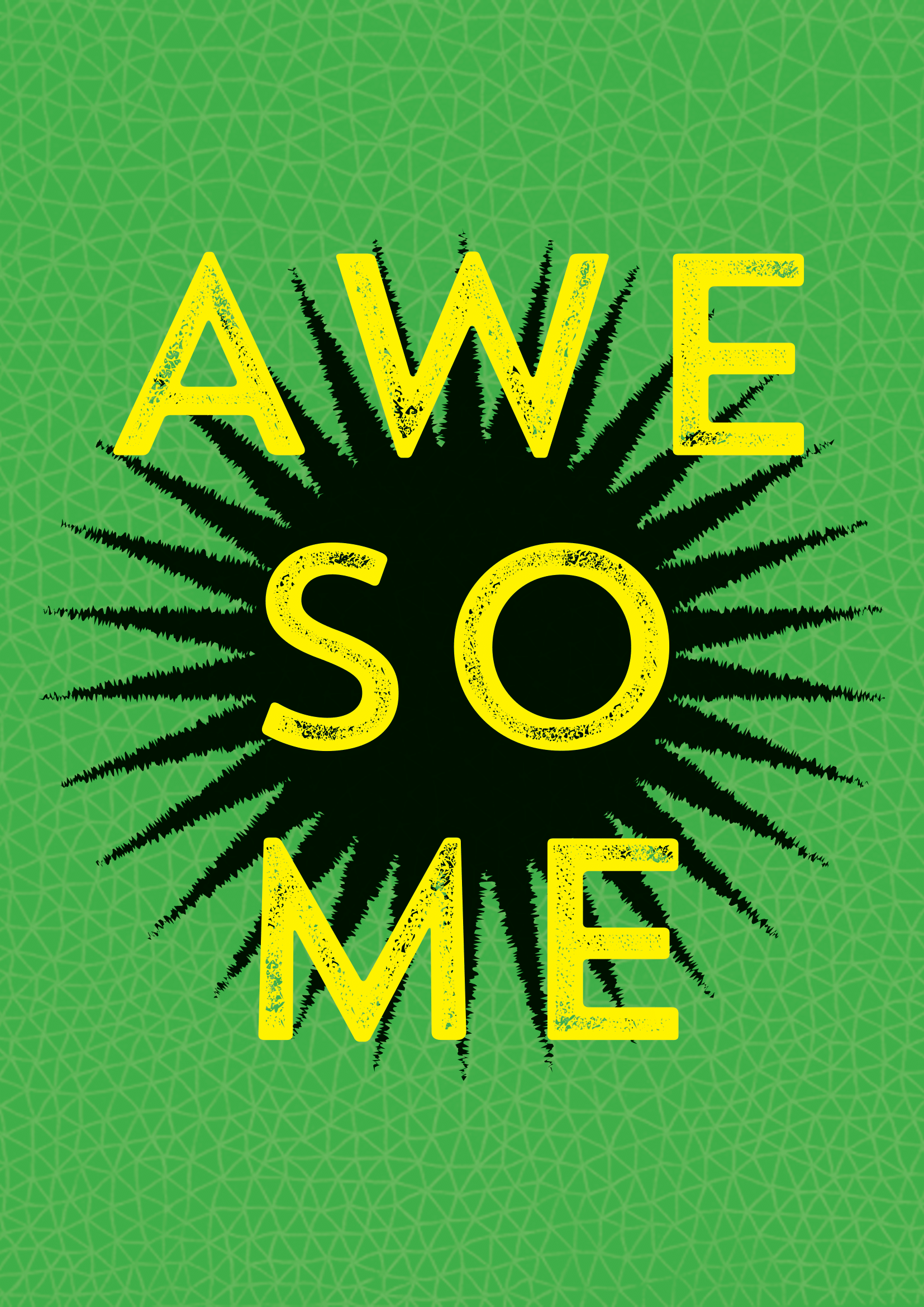 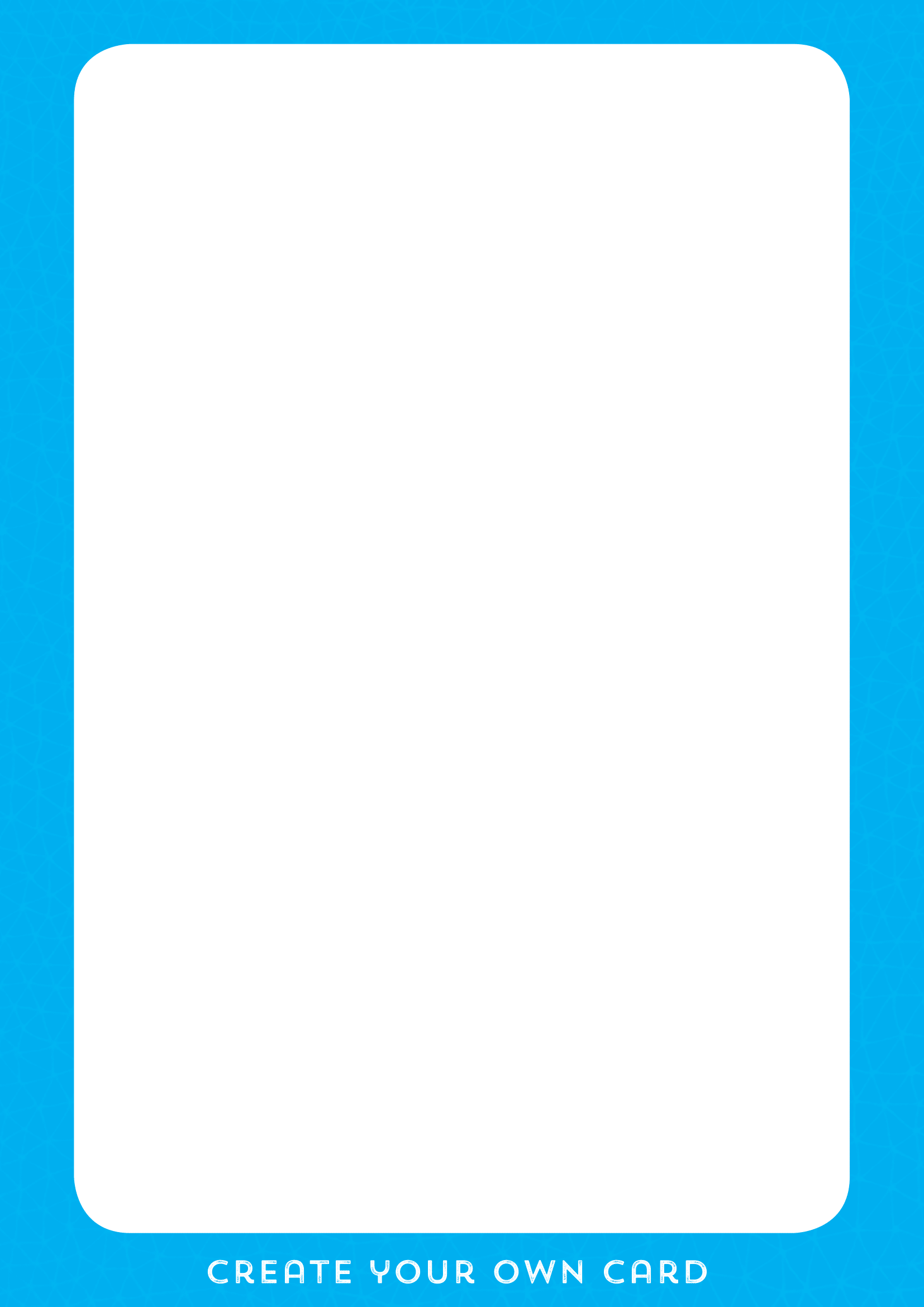 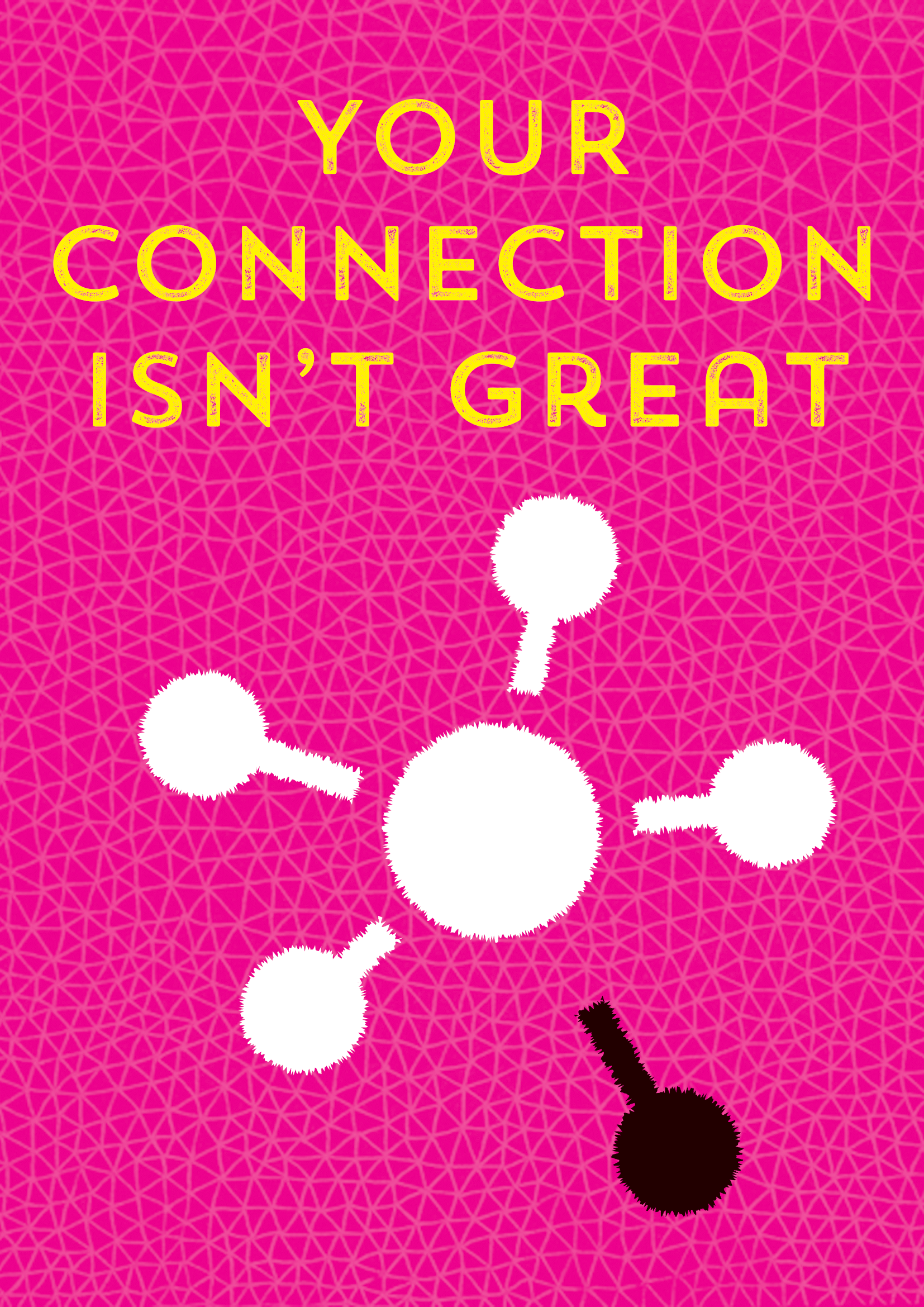 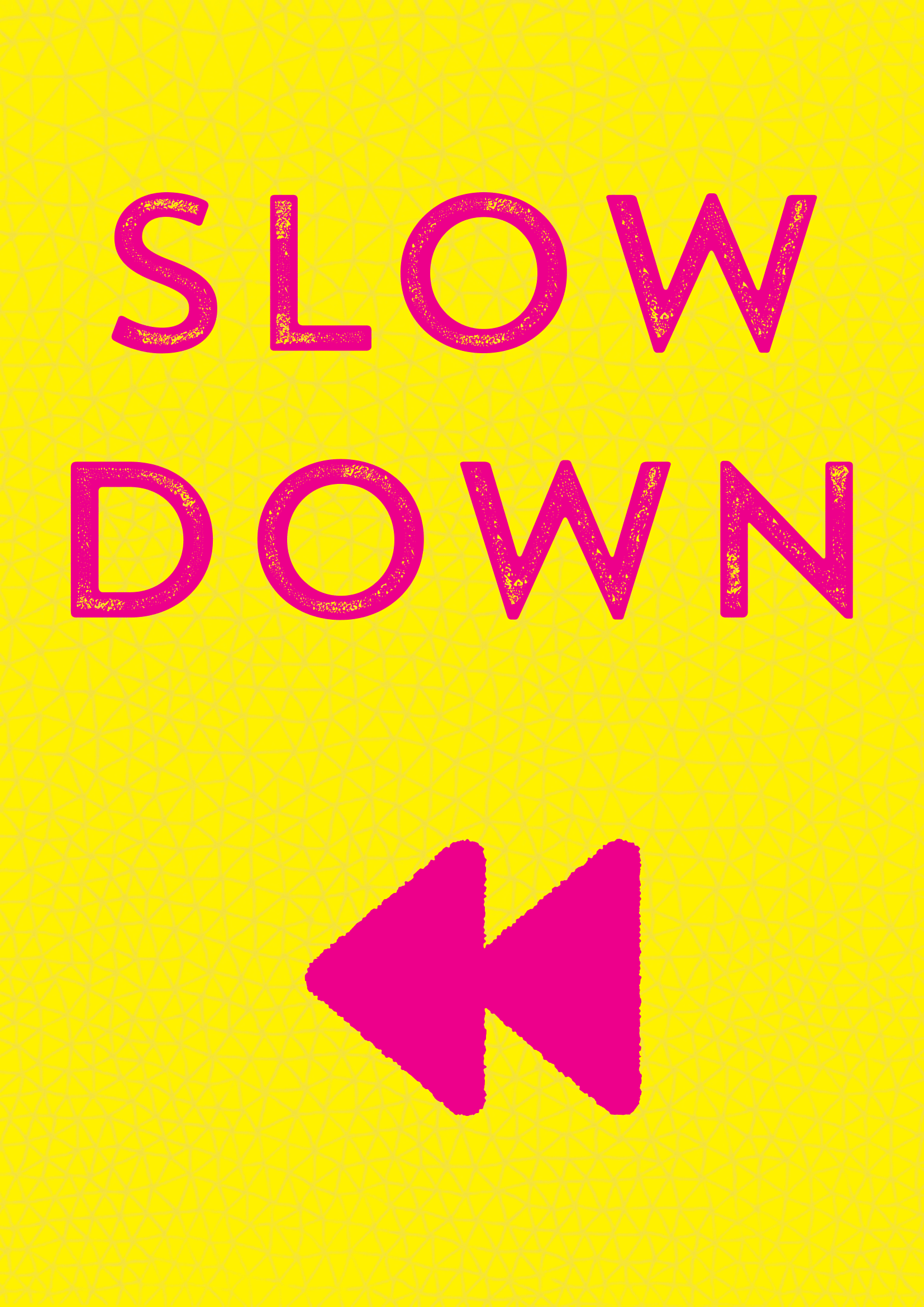 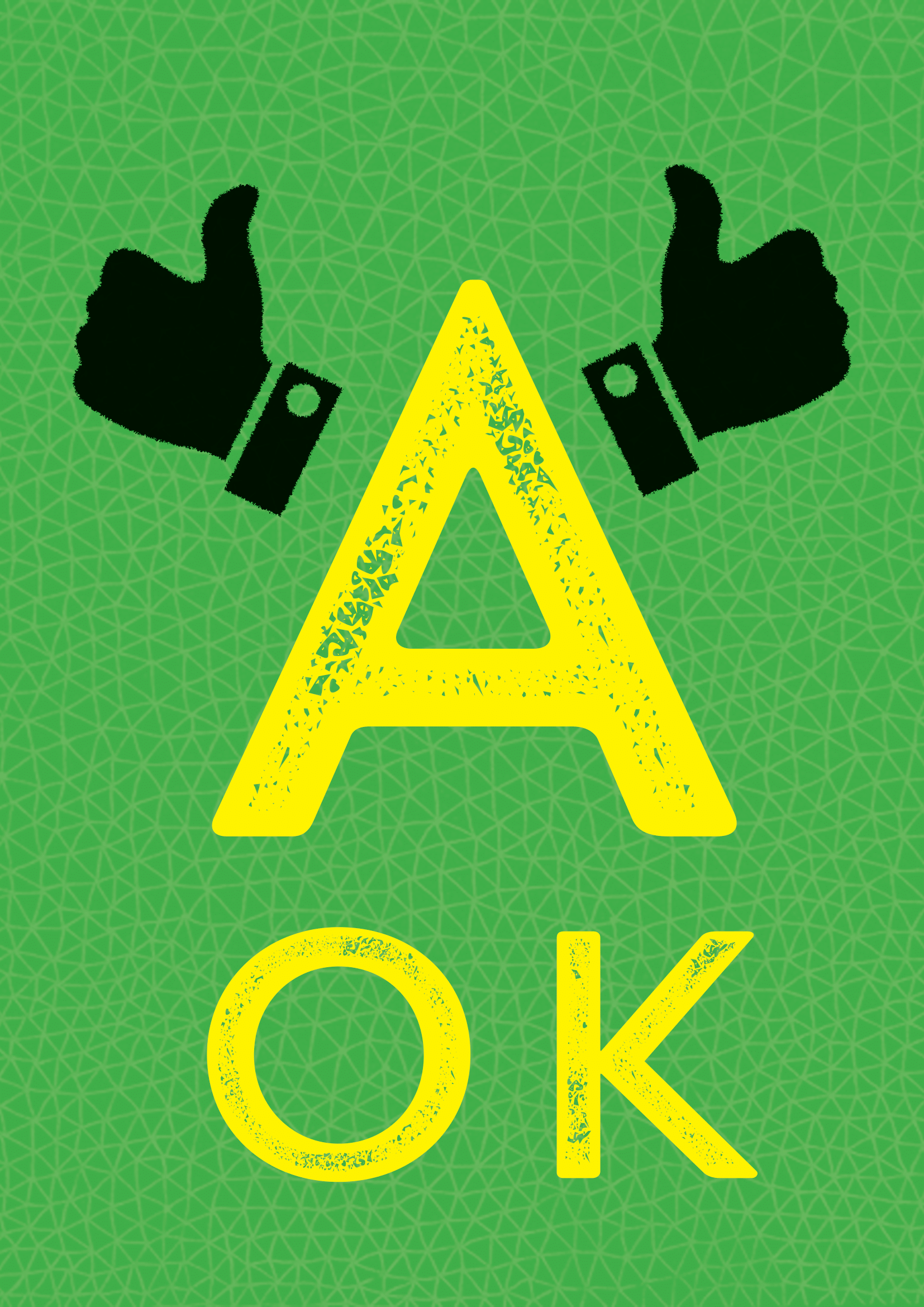 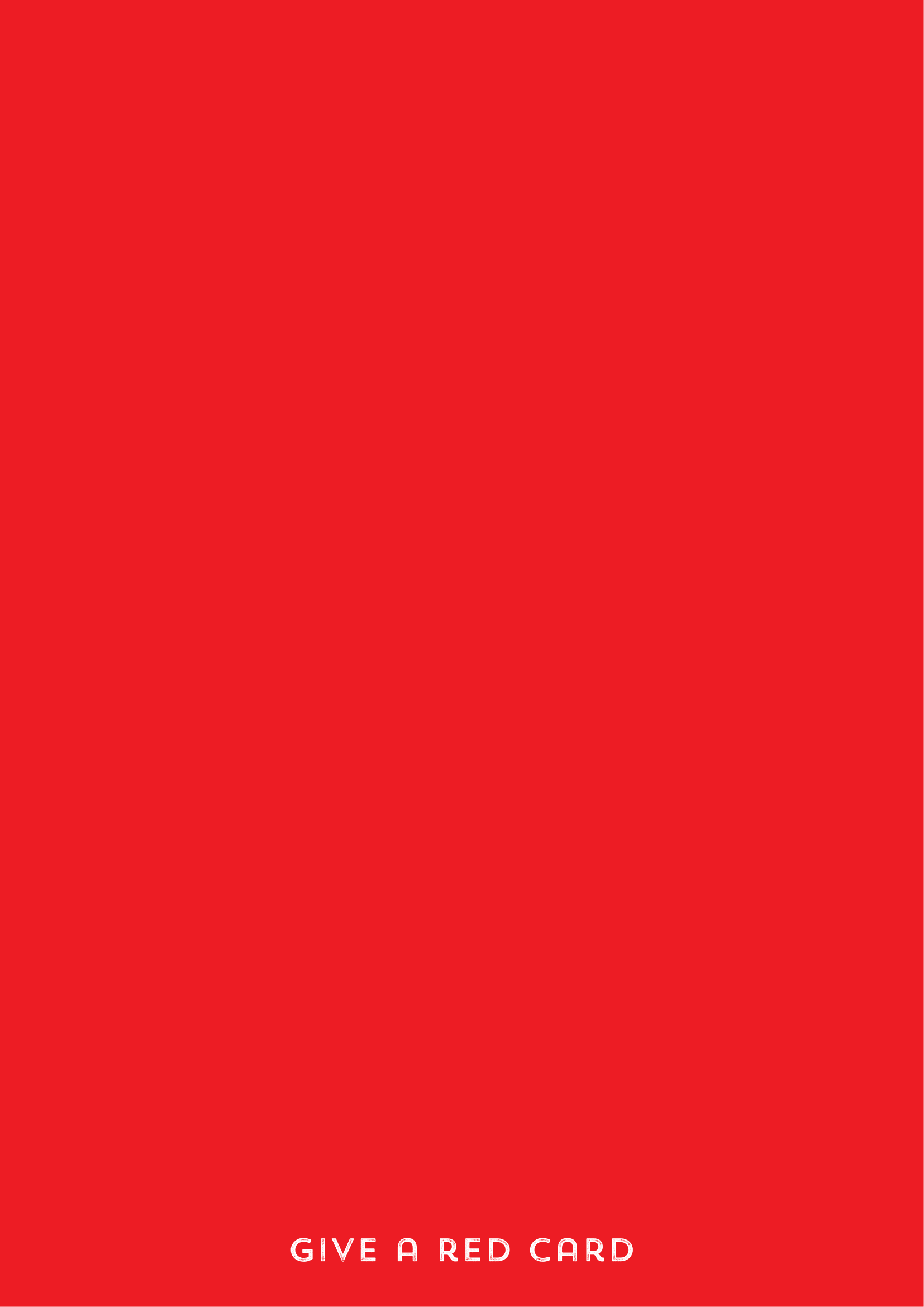 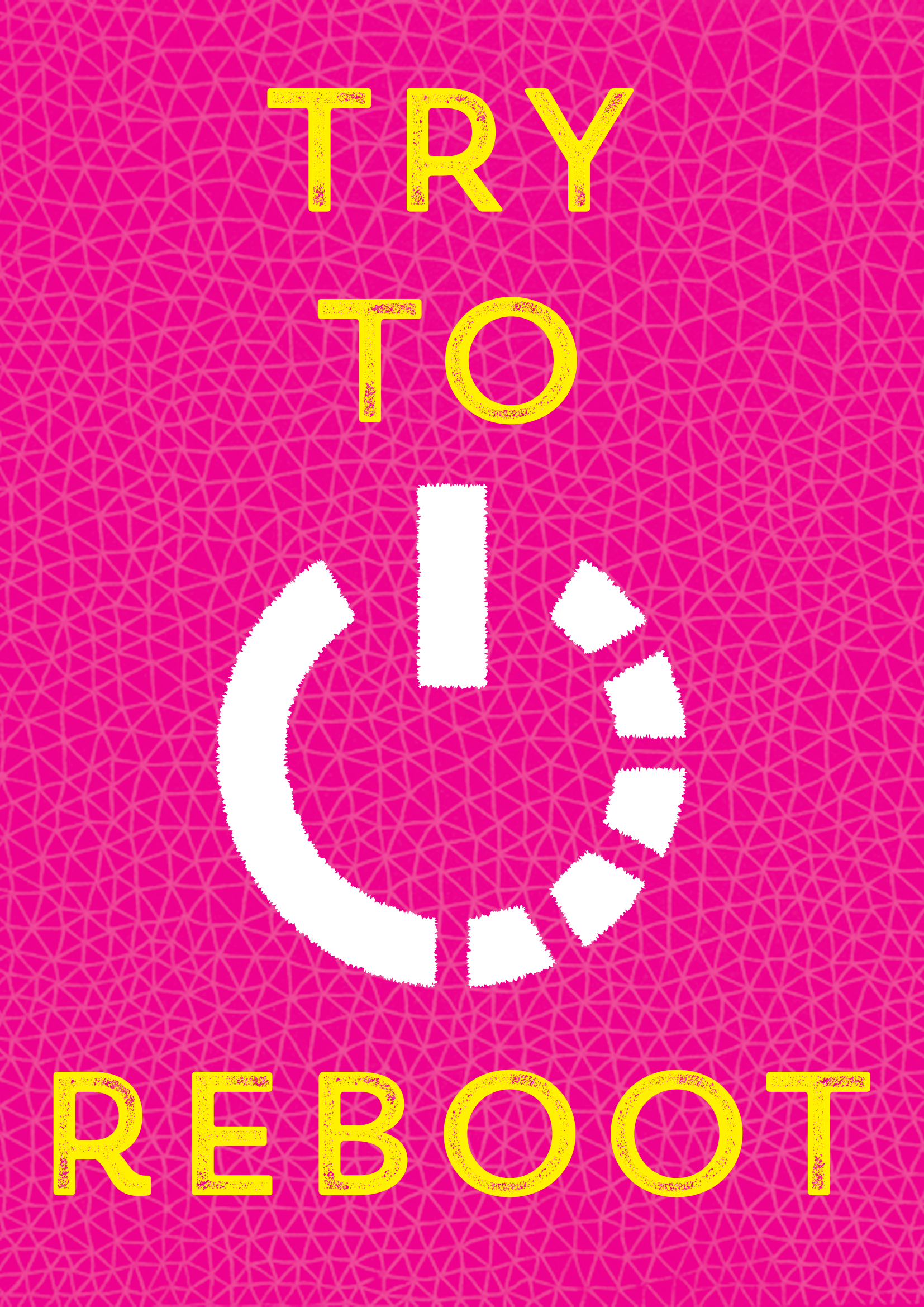 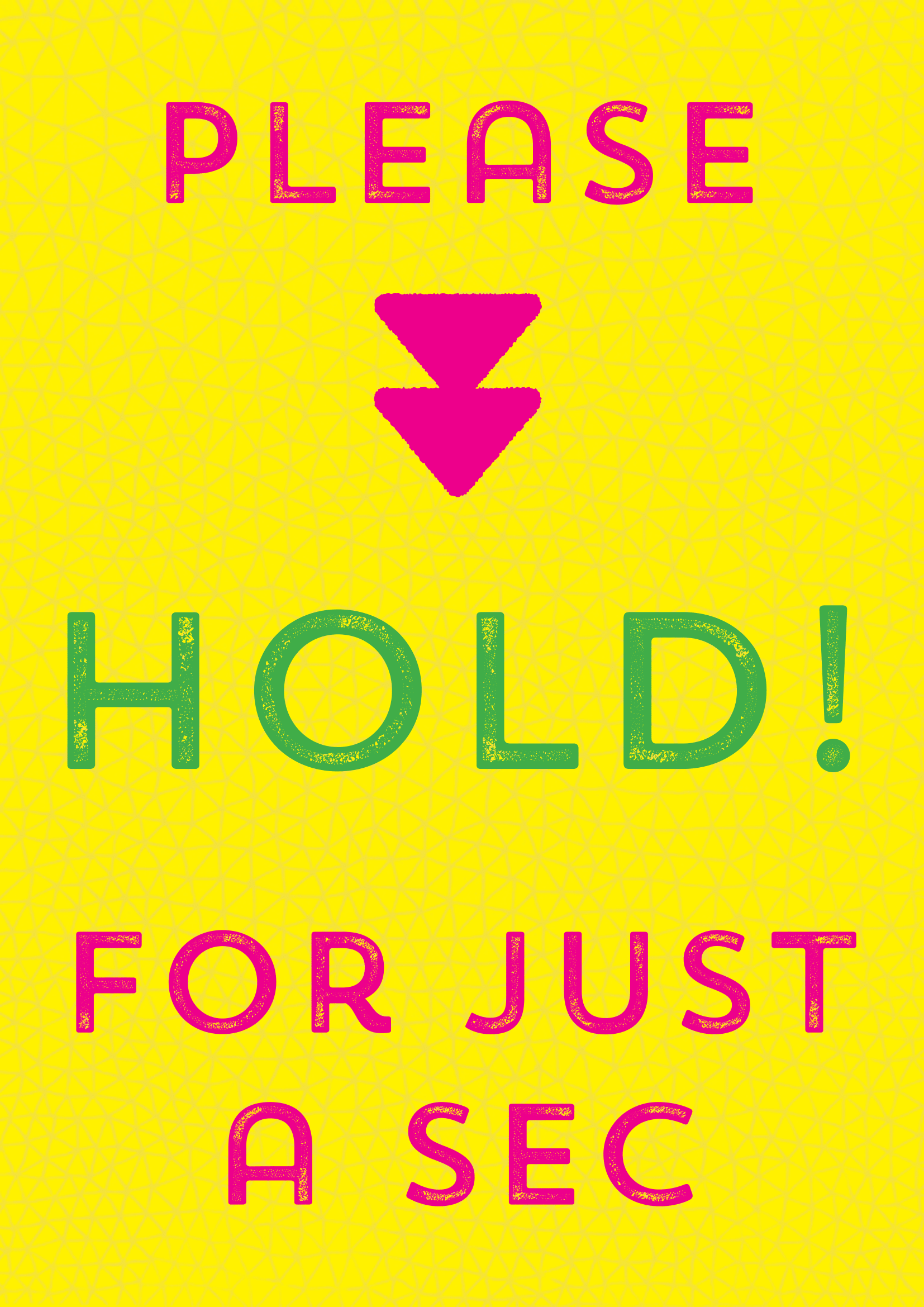 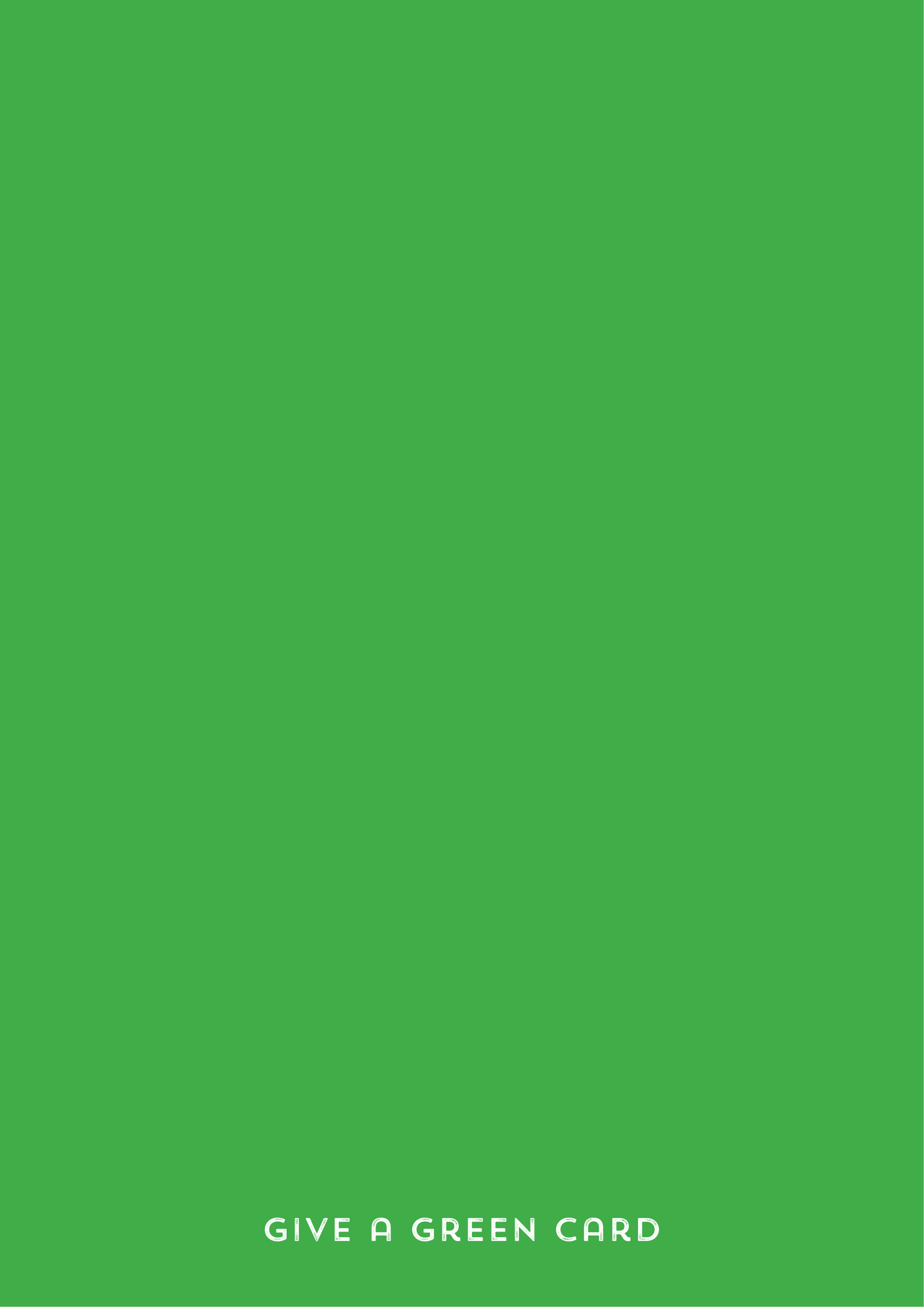 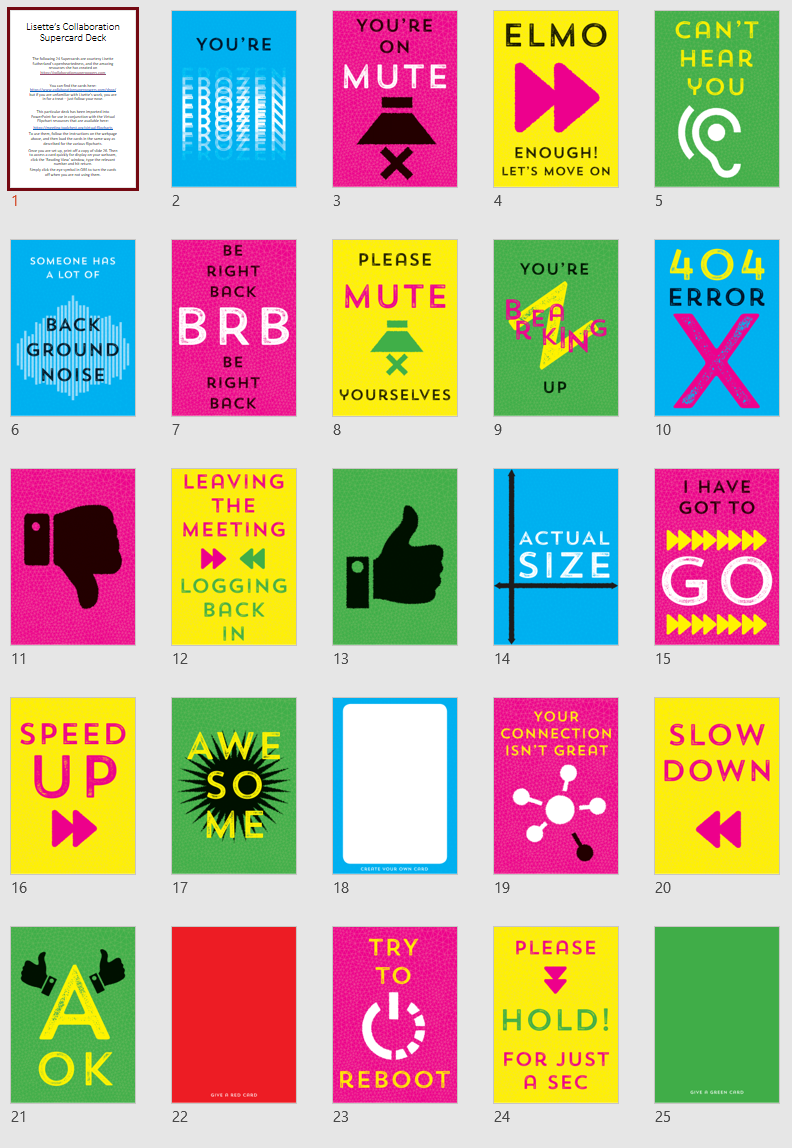 1	2	3	4	5
6	7	8	9	10
11	12	13	14	15
16	17	18	19	20
21	22	23	24	25